Руководящие документы СКК: текущая ситуация, пробелы, рекомендации
Заседание СКК
06 марта 2024

А. Катасонова, И. Исакова
1
Краткий обзор процесса
Анализ существующих документов СКК КР, документов Глобального Фонда, а также примеров документов других стран региона
Встречи с членами текущего состава СКК (включая Председателя СКК), а также некоторыми членами предыдущих «созывов». Со всеми членами СКК встретиться не удалось, однако были охвачены все сектора.
Неоднократные сессии с Глобальным Фондом
2
Принципы Глобального Фонда для координационных механизмов
Партнерство
Участие ключевых групп населения, людей, живущих с заболеваниями или затронутых заболеваниями, и гражданского общества
Надзор
Опора на национальные структуры
Устойчивость и переход
Надлежащее управление 
Дифференциация
3
Квалификационные требования 1-2
(обязательное условие для получения финансирования, проверяется на этапе подачи заявки)
Глобальный фонд предписывает всем СКК:

1. Координировать разработку всех запросов на финансирование с применением прозрачных документальных процедур и с участием широкого круга заинтересованных сторон, включая членов и нечленов CKK; и четко документировать работу по обеспечению участия ключевых групп населения

2. Предложить одного или нескольких кандидатов на роль ОР при представлении запроса (запросов) на финансирование, документально оформить прозрачные процедуры выдвижения новых и действующих ОР и документально оформить процедуры управления
4
Квалификационные требования 3-6
(отслеживается в течение всего цикла гранта)
3. Представить план надзора за всем утвержденным Глобальным фондом финансированием и следовать ему.
4. Предъявить доказательства членства: 
людей, живущих с ВИЧ и представляющих людей, живущих с ВИЧ; 
люди, затронутые туберкулезом и малярией, и представляющие их интересы; и 
люди из ключевых групп населения и представляющие их интересы 
5. Выбирать всех членов СКК, представляющих негосударственные группы, из их собственных групп на основе документированного, прозрачного процесса, разработанного в каждой такой группе.
6. Соблюдать высочайшие стандарты этики и честности, в частности (придерживаться стандартов )
5
Текущая обстановка
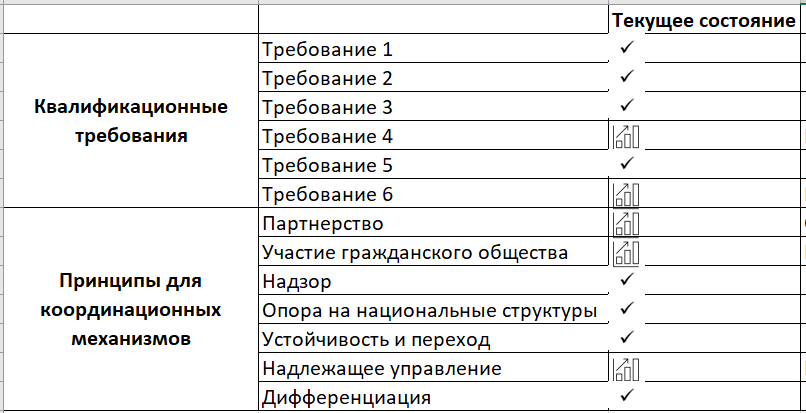 6
Текущая обстановка
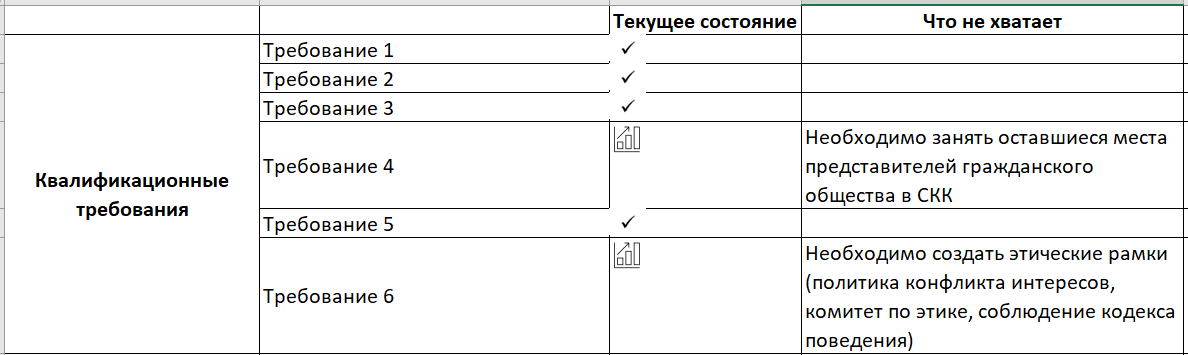 7
Текущая обстановка
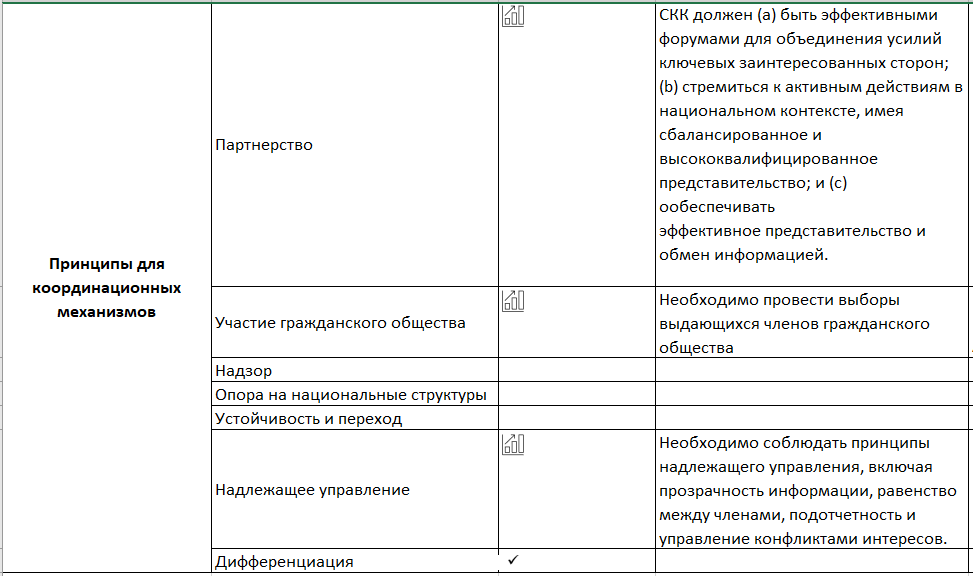 8
Рекомендации и их пояснение (1)
9
Рекомендации и их пояснение (2)
10
Рекомендации и их пояснение (3)
11
Рекомендации и их пояснение (4)
12
Рекомендации и их пояснение (5)
13
Рекомендации и их пояснение (6)
14
Структура Положения об СКК
I. Общие положения
II. Цель и функции СКК
III.Состав СКК
IV. Организационная структура СКК
Положение
V.Секретариат СКК
VI. Заседания СКК
VII.Решения СКК
VIII. Конфликт интересов
IX. Вопросы этики
X. Заключительные положения